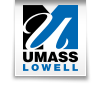 Method Section
Describing participants
Created by Alice Frye, Ph.D, Department of Psychology, University of Massachusetts, Lowell
1
Steps in this tutorial
1) State the goals of this tutorial
2) What is a method section
3) What is in a method section
4) What is the participants part of a method section
5) What goes in the participants section
6) The specific elements of a participants section
7) Detailed example of a participants section
Created by Alice Frye, Ph.D., Department of Psychology, University of Massachusetts, Lowell
2
Goals of this tutorial
Explain the purpose of a method section
Demonstrate an example of the participants section of the method section
Created by Alice Frye, Ph.D, Department of Psychology, University of Massachusetts, Lowell
3
Objectives
By the end of this tutorial you should be able to
Articulate what the method section of a psychology paper is
State what goes in that section
State the components of a participants section
Draft a participants section for your own work
Created by Alice Frye, Ph.D., Department of Psychology, University of Massachusetts, Lowell
4
What is a Method Section?
It is the part of the proposal or research paper that describes the methods used to collect the data
It follows the introduction
It allows the reader to understand how data were collected, and to judge for herself if she thinks the methods were good
It should be detailed enough for a good researcher to be able to replicate a study from reading a method section
Created by Alice Frye, Ph.D, Department of Psychology, University of Massachusetts, Lowell
5
What is the Method section?
The method section contains several sections
Participants
Who was in the study
Procedure
What happened in the study
Measures/Materials
What measures were used—like surveys
Or what materials—like special lab equipment
Analysis section—not covered in these tutorials
Describes statistical analysis
Created by Alice Frye, Ph.D, Department of Psychology, University of Massachusetts, Lowell
6
Method Section-Participants
This tutorial demonstrates an example of a participants section
Other tutorials cover the procedures and measures sections
Created by Alice Frye, Ph.D, Department of Psychology, University of Massachusetts, Lowell
7
Participants
Who was in the study?
Or if it is a proposal, who will be in the study?
How many participants?
What type of sample?
E.g. convenience, stratified random?
Any important characteristics?
Both men and women?
Race/Ethnicity?
Age group?
Created by Alice Frye, Ph.D, Department of Psychology, University of Massachusetts, Lowell
8
Participants-How Many
A proposal should say exactly how many participants are intended 
Not “about” how many
A completed study should say exactly how many were in the study when all data were collected
This may actually end up including several different numbers if there are missing data
Created by Alice Frye, Ph.D, Department of Psychology, University of Massachusetts, Lowell
9
Participants-Type of Sample
What type of sample was it?
Typical samples include
Convenience sample
Simple random sample
Stratified random sample
Be sure you understand sampling definitions
Convenience samples are very common
Simple random and stratified samples are less common—and much harder to collect
Created by Alice Frye, Ph.D, Department of Psychology, University of Massachusetts, Lowell
10
Participants-Important Characteristics
The demographics of your sample
This includes
Age—should include age range
Race/ethnicity—should include numbers and/or percents
Gender—should include numbers and/or percents
Created by Alice Frye, Ph.D, Department of Psychology, University of Massachusetts, Lowell
11
Participants-Inclusion characteristics
Many studies require participants to have certain qualities, for example
Must have a diagnosis
Must be a parent-child pair
Must be married
Must be of a certain income range
Must be African American
Studies must clearly state if participants had to have any particular characteristics or meet certain requirements
Created by Alice Frye, Ph.D, Department of Psychology, University of Massachusetts, Lowell
12
Participants-Exclusion characteristics
Many studies exclude participants with certain qualities, for example
Must have one diagnosis, but must not have another diagnosis
Must be depressed but not schizophrenic
Must not have a serious alcohol or drug problem
Must not be taking psychiatric medication
Studies need to state clearly any exclusion characteristics or things that would mean that someone should not be in the study
Created by Alice Frye, Ph.D, Department of Psychology, University of Massachusetts, Lowell
13
Participants Section-Example
Here is a participants section for a proposal
Note that it is written in the future tense
Participants will be a convenience sample of 30 couples who have been married or cohabiting at least 10 years, and are at least 30 years of age and under age 55.  Both members of the couple must be employed full time outside the home.  Couples may be of any sexual orientation, and any race or ethnicity.  Couples with a reported or documented history of domestic violence will be excluded.  There are no other exclusion criteria.
Created by Alice Frye, Ph.D, Department of Psychology, University of Massachusetts, Lowell
14
Participants section-Example
Here is a participants description from a completed study
Note that because it is a completed study it is written in the past tense
Participants were 42 adults who met criteria for a diagnosis of major depressive disorder.  This convenience sample was 100% Hispanic American, and included 18 men and 26 women.  Participants with current alcohol or drug problems or a history of psychosis were excluded.
Created by Alice Frye, Ph.D, Department of Psychology, University of Massachusetts, Lowell
15
Notes on the Examples
Note that the examples are objective
Only the descriptions of the participants
No opinions or explanations about why, for example, a certain type of person was chosen
Note that the examples are both brief
Because participants sections only describe  characteristics specific to or important for the study, they are often very short
Note they do not say how the sample was collected
They only state what sort of sample it was
How it was collected goes in the procedure section
Created by Alice Frye, Ph.D, Department of Psychology, University of Massachusetts, Lowell
16
Summary
This tutorial explained the purpose and parts of a method section of an empirical paper or proposal
It reviewed in detail the specific components that may be in a participant section
It demonstrated two examples of participant sections
Created by Alice Frye, Ph.D, Department of Psychology, University of Massachusetts, Lowell
17